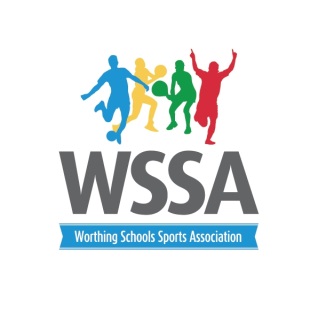 WSSAMini  Leaders 201516th April  West Park First and Middle School
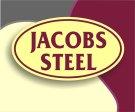 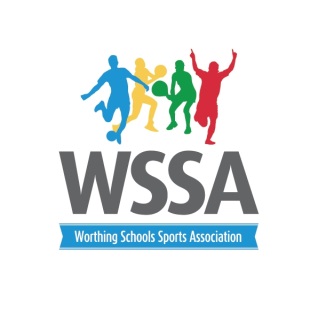 Aims
Review playground games.

Work with other Mini Leaders to create your own playground games 

Teach your playground games to others 

Learn about Sports crews
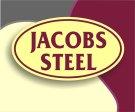 Review of some of the games
Rock Paper Scissors
Circle Tag 
Lumps
Playground Games and Challenges
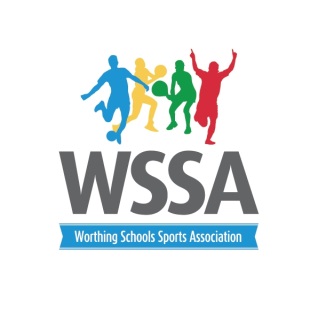 Tell your group how you taught your playground games and challenges in school.

What would you give yourself a Star for ? 

Even better if ....... ?
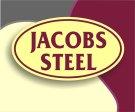 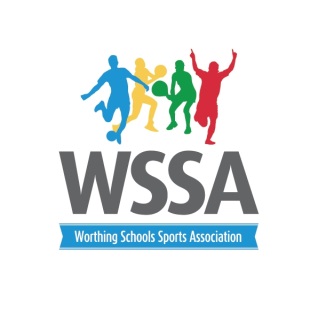 What makes a good playground game ?Try and find 3 points
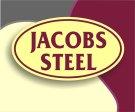 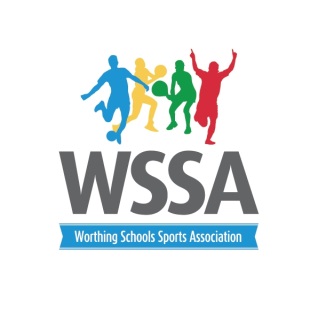 Playground games /challenges
You will be given different equipment (playing cards!!) 

1.Bat and ball , 
2 tennis rackets and a ball
3A medium sized ball 
 4Hoops  
5Bean bags 
6 No equipment 
Cones will be available to use 

your challenge is to create your own game in 8 min–make sure it is safe, fun and involves everyone in your group. You must all know your game so you can teach it to someone else.
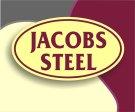 School Games Mark
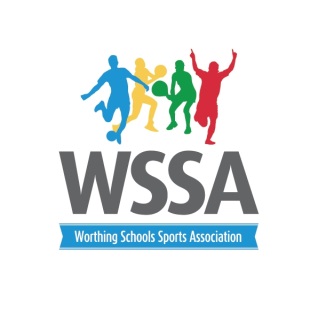 School Games Mark
School Games Mark  is a special award for primary schools 

Help your school get this award by setting up your own Sports Crews who help to promote PE and Sport in your school
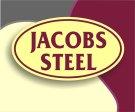 Sports Crews
To form your Crew you will need to ask a small group of pupils/teachers /Teaching Assistants who would be  keen to improve PE and Sport in your school.
Who would you ask ? 
When would you meet?
What sort of things could you do?
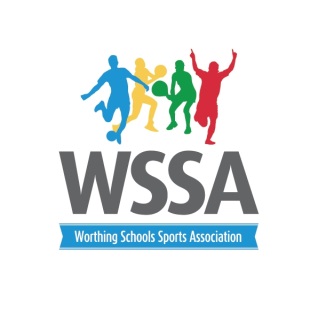 What next ?
Tell your teachers what you’ve done today

Carry on playing the games and challenges (Use some of your own games if you like) 

Set up your own School Sports Crew
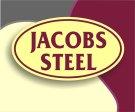